What is a Learning Progression?
“A learning progression is a sequenced set of sub-skills and bodies of enabling knowledge it is believed students must master en route to mastering a more remote curricular aim.”  W. James Popham in Transformative Assessment 2008
Common Core Reading Learning Progressions
During the school year 2012- 2013 selected Hillsboro Elementary School teachers  and staff from grades kindergarten through sixth grades developed the Hillsboro School District Reading Learning Progressions. The Reading Learning Progressions are available at:  http://sresource.homestead.com/index.html
Most Pivotal Instructional Adjustment Points:
The reading learning progressions “help teachers identify the most important adjustment points to be made while they monitor the effectiveness of their ongoing instruction.” W. James Popham in Transformative Assessment 2008
Adjustment Points on the Learning Progressions:
The adjustment points on the learning progressions are highlighted in purple.  The adjustment points are pre-assessed at the beginning of each quarter.  This year we are assessing the informational text reading standards.
Adjustment Points assessed on Quarterly Pre-Assessment:
The pre-assessments for kindergarten through grade six are modeled after the Smarter Balanced Assessment Consortium (SBAC) with selected and constructed response questions.  All adjustment points are pre-assessed.
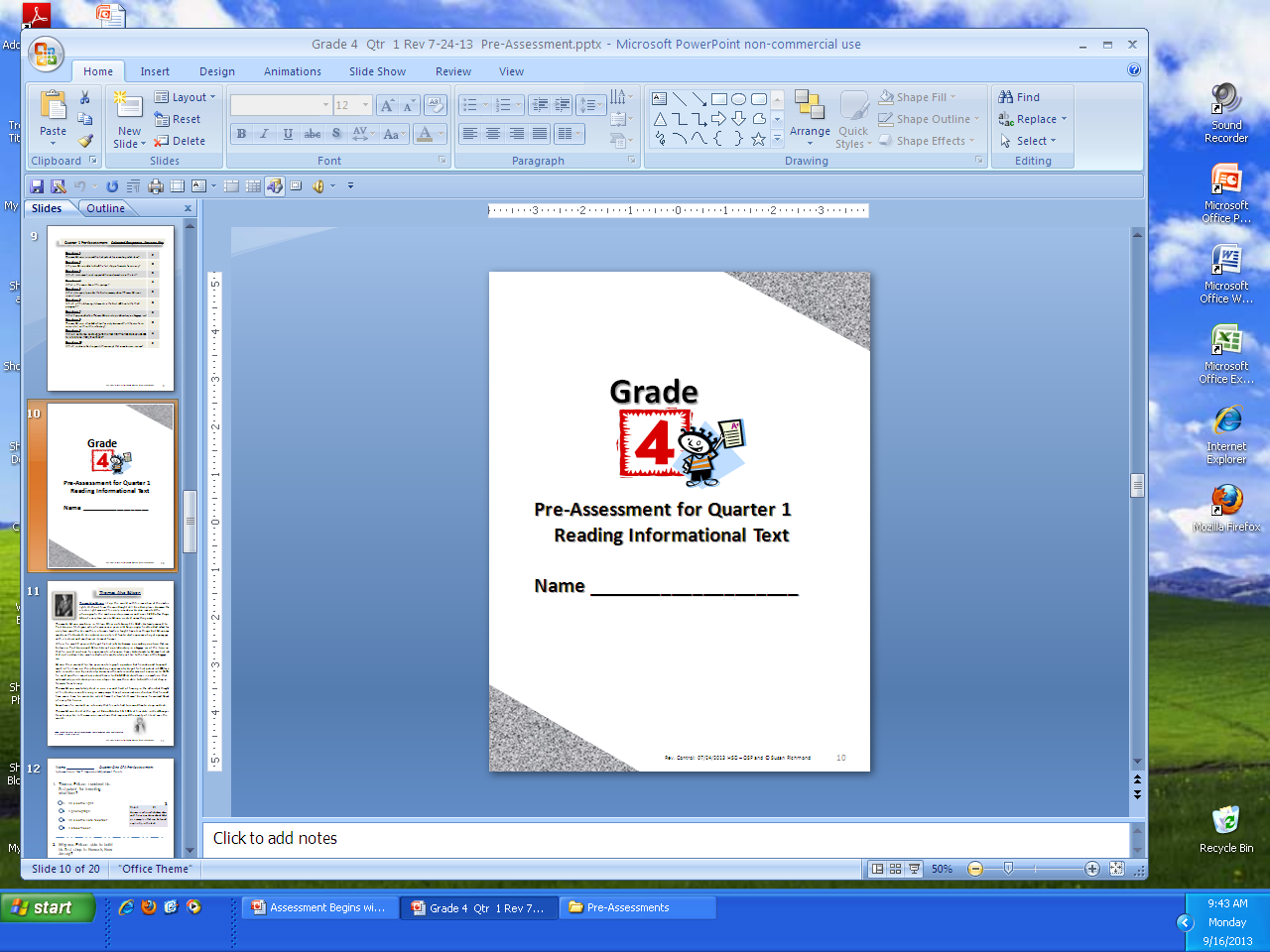 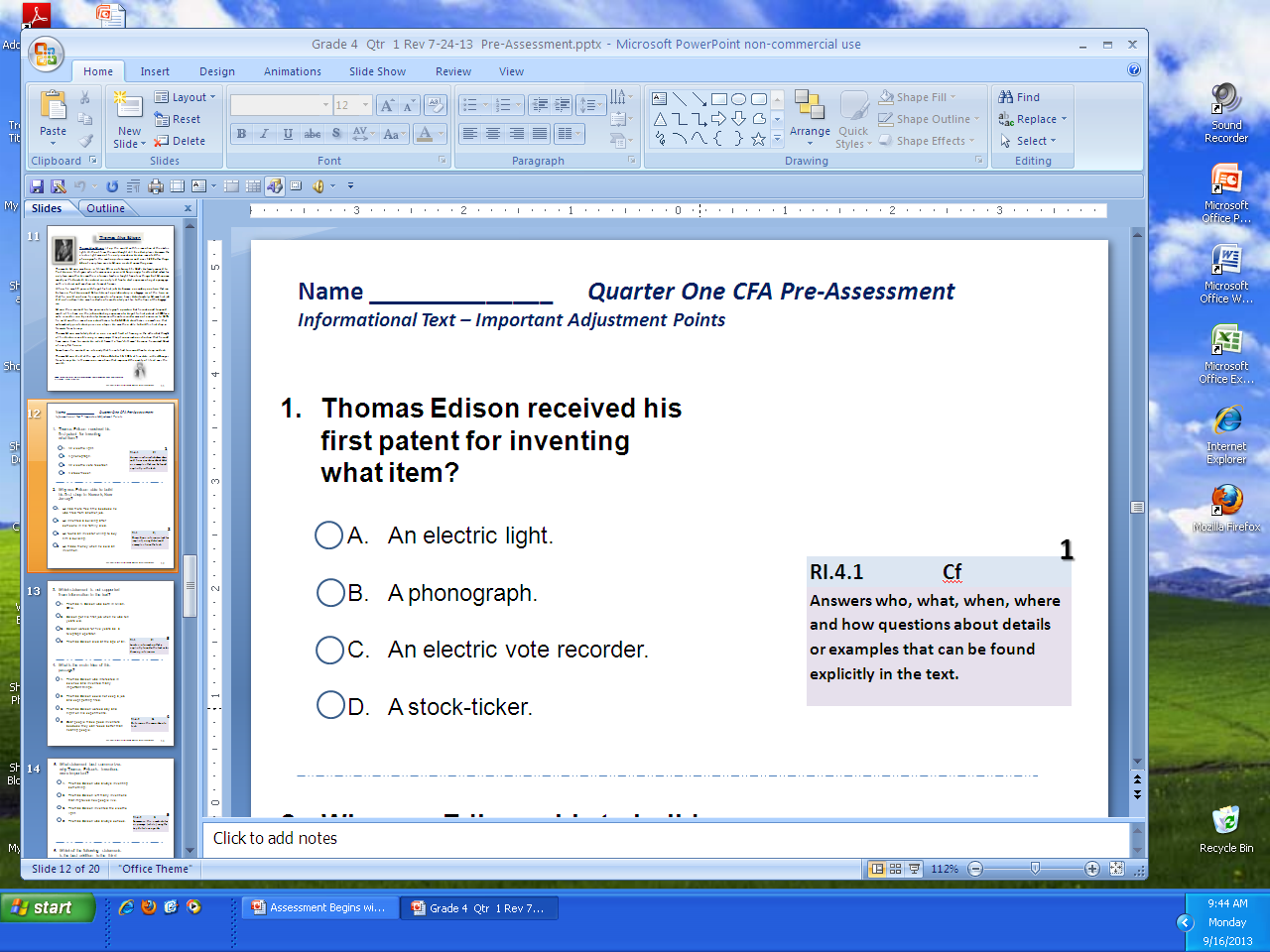 After the Pre-Assessment:
“The teacher can note an entire class score or scores of students that are of concern. “Learning Progressions, in an almost literal sense, become the maps that provide guidance on how best to carry out formative assessment. “
W. James Popham in Transformative Assessment 2008
Instructional Adjustments for Informal Formative Daily Assessment:
Students who miss questions at a DOK-1 level  may need decoding or language support and differentiation.
Students who miss questions at a DOK-2 level may need skill /concept and strategy support and differentiation.
Select activities and tasks from these sub-skills.
Select skills, concept development and strategies from these sub-skills.
Students who missed no questions.
Common Formative Assessment:
At the end of each quarter students can be given a Common Formative Assessment.   The CFA does not assess the Instructional Adjustment Points.   The CFA does assess the end goal – “The Standards” – for that quarter.
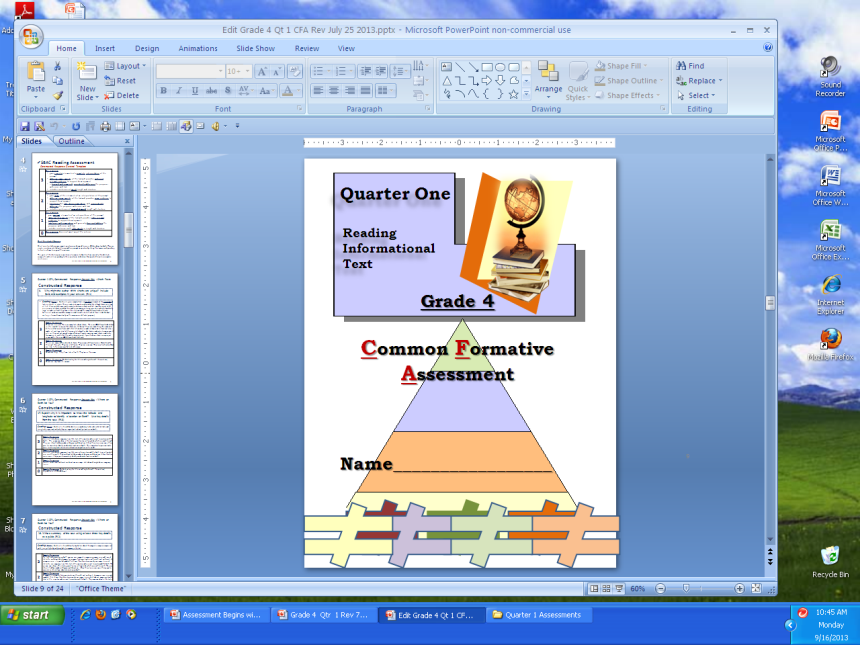